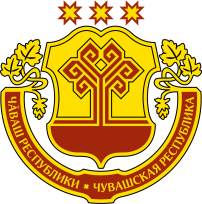 ГОСУДАРСТВЕННАЯ СЛУЖБА 
ЧУВАШСКОЙ РЕСПУБЛИКИ ПО КОНКУРЕНТНОЙ ПОЛИТИКЕ И ТАРИФАМ
ОСОБЕННОСТИ ЦЕНООБРАЗОВАНИЯ В СФЕРЕ ВОДОСНАБЖЕНИЯ И ВОДООТВЕДЕНИЯ
Начальник отдела регулирования тарифов в сфере водоснабжения, водоотведения и обращения с твердыми коммунальными отходами

Марина Владимировна Антонова
Нормативная база при тарифном регулировании:
Водоснабжение и водоотведение
Федеральный закон от 07.12.2011 № 416-ФЗ  «О водоснабжении и водоотведении»
Постановление Правительства РФ от 13.05.2013 №406  «О государственном регулировании тарифов в сфере водоснабжения и водоотведения» (далее – постановление № 406)
Методические указания по расчету регулируемых цен (тарифов) в сфере водоснабжения и водоотведения, утвержденные приказом ФСТ России от 27.12.2013 №1746-э
Регламент установления регулируемых тарифов в сфере водоснабжения и водоотведения, утвержденный приказом ФСТ России от 16.07.2014 №1154-э
предложение об установлении (корректировке) тарифов 
подается до 1 мая
дела об установлении (корректировке) тарифов открываются по предложению регулируемой организации или по инициативе органа регулирования тарифов
отчет о выполнении производственных программ
предоставляется до 1 апреля ! ! !
2
Предложение об установлении тарифов
представляется лично руководителем регулируемой организации или иным уполномоченным лицом, либо направляется почтовым отправлением с описью вложения и уведомлением о вручении
в электронной форме  посредством ФГИС «ЕИАС» в формате шаблонов «Расчет тарифа в сфере водоснабжения и водоотведения» CALC.TARIFF.WATER
решение органа регулирования тарифов об открытии дела об установлении тарифов или уведомление о необходимости представления указанных в пункте 17 Правил регулирования тарифов в сфере водоснабжения и водоотведения, утвержденных постановлением №406 (далее – Правила), материалов в полном объеме направляется в электронном виде посредством ФГИС «ЕИАС» в течение 10 рабочих дней со дня подачи регулируемой организацией заявления об установлении тарифов
3
Правила регулирования тарифов в сфере водоснабжения и водоотведения
Пунктом 17 Правил определен перечень обосновывающих документов

По инициативе регулируемой организации  могут быть представлены иные документы 
 и материалы, которые, по ее мнению, имеют существенное значение для установления тарифов

Регулируемая организация вправе представить по своей инициативе в орган  регулирования
 тарифов дополнительные материалы к предложениям об установлении тарифов до 1 декабря 
текущего года, но не позднее 7-го календарного дня до дня проведения заседания правления 
(коллегии) органа регулирования тарифов, на котором принимается решение об установлении
 тарифов 

В открытии дела об установлении (корректировке) тарифов будет отказано 
в случае отсутствия правоустанавливающих документов со сроком действия на 2024 год

Орган регулирования тарифов отказывает регулируемой организации во включении в тарифы
 отдельных расходов, предложенных регулируемой организацией, в случае если экономическая 
обоснованность таких расходов не подтверждена
4
Долгосрочные тарифы устанавливаются методом индексации на основе 
долгосрочных параметров регулирования тарифов

Необходимая валовая выручка и тарифы, установленные методом индексации, 
ежегодно корректируются

Долгосрочные  параметры не подлежат пересмотру в течение долгосрочного
 периода регулирования
К долгосрочным параметрам регулирования тарифов относятся:

базовый уровень операционных расходов; 
индекс эффективности операционных расходов;  
показатели энергосбережения и энергетической эффективности (уровень потерь воды, 
удельный расход электрической энергии).
5
Необходимая валовая выручка включает в себя:

 текущие расходы:
операционные расходы (производственные, ремонтные и  административные расходы);
 неподконтрольные расходы;
расходы на приобретение электрической энергии и топлива; 
расходы на амортизацию основных средств и нематериальных активов;
нормативную прибыль регулируемой организации;
расчетную предпринимательскую прибыль гарантирующей организации.
Применение тарифов:

В отношении организации-правопреемника, которая в полном объеме приобрела права и обязанности регулируемой организации, ранее осуществлявшей регулируемые виды деятельности в сфере водоснабжения и (или) водоотведения, применяются тарифы, установленные для указанной организации-предшественника,  до утверждения для организации-правопреемника тарифов в установленном порядке. 
 
В случае досрочного прекращения деятельности гарантирующей организацией, в том числе ее отказа от осуществления деятельности, в отношении организации, получившей статус гарантирующей организации до утверждения в установленном порядке тарифов, применяются тарифы, установленные для гарантирующей организации, досрочно прекратившей деятельность (в течение 60 календарных дней со дня наделения новой организации статусом гарантирующей организации).
 Применение тарифов, не установленных в соответствии с законодательством РФ, влечет наложение административного штрафа.
6
АКТУАЛЬНАЯ ИНФОРМАЦИЯ О ГОССЛУЖБЕ
ОФИЦИАЛЬНЫЙ САЙТ:
https://tarif.cap.ru
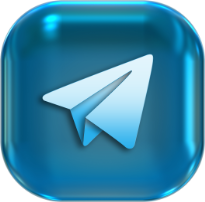 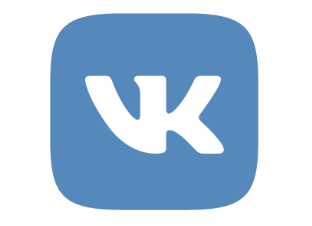 https://vk.com/tarif_cap_ru
https://t.me/tarif_chuv21
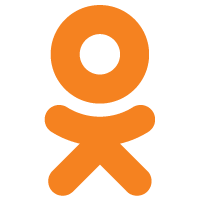 https://ok.ru/group/565860391673
7